Как я провёл лето
Сочинение-презентация
Подготовил
ученик 2 Б класса
Дружинин Тимофей
Этим летом мы с мамой  летали  в  Турцию.
Из нашего окна был красивый вид на море и территорию отеля.
В Турции очень жарко и много тропических растений. Я видел как растут бананы, яблоки и апельсины.
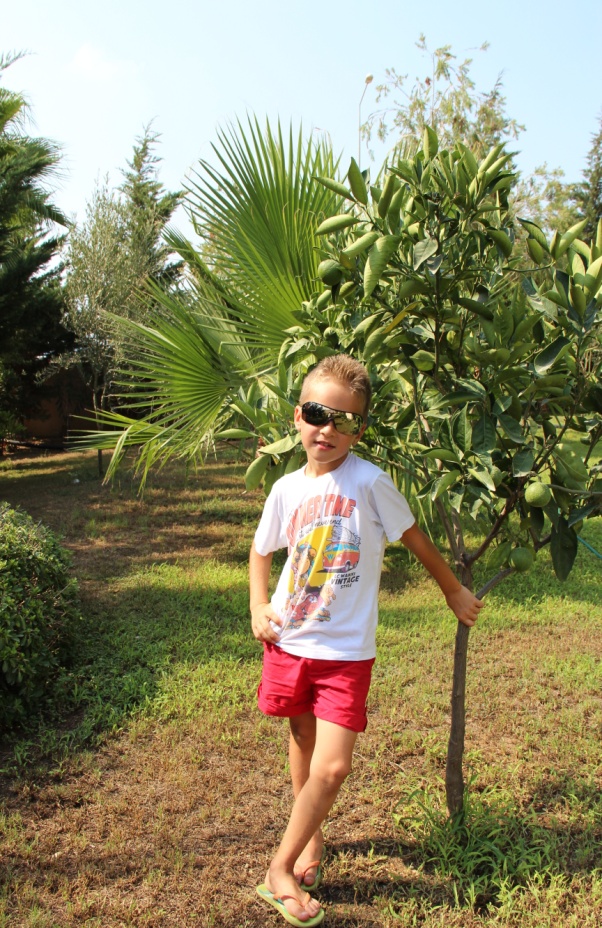 Каждый день мы кушали фрукты и пили коктейли.
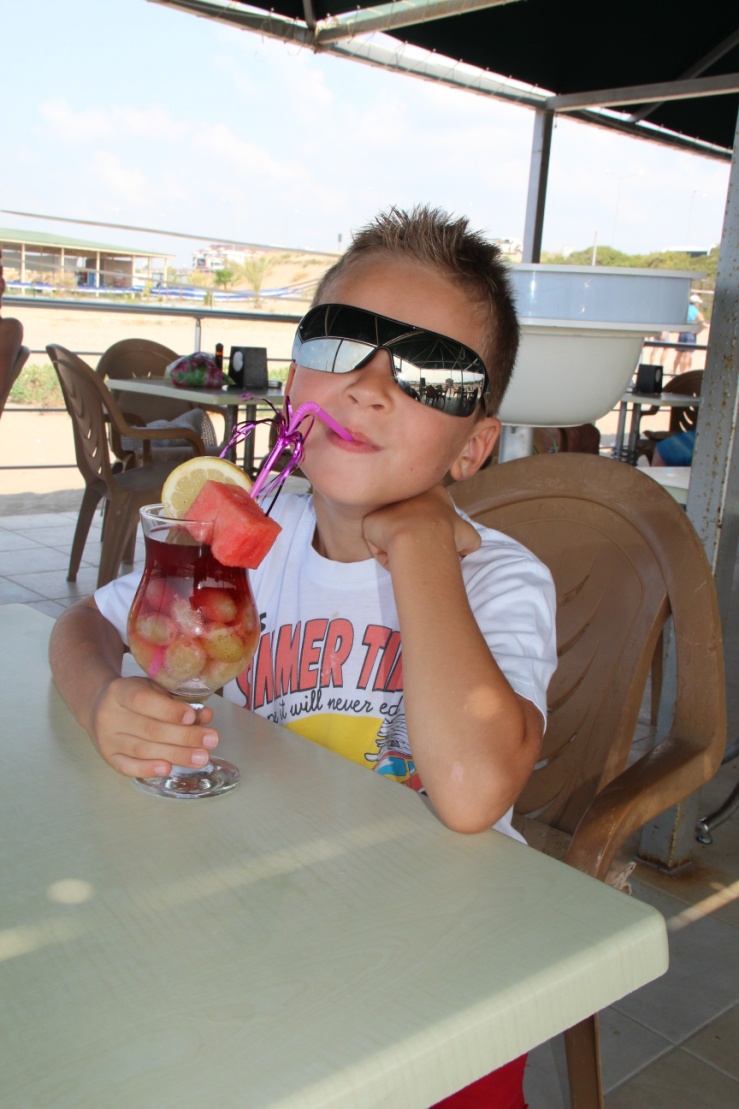 После завтрака я ходил кататься на горках, плавал и нырял в бассейне.
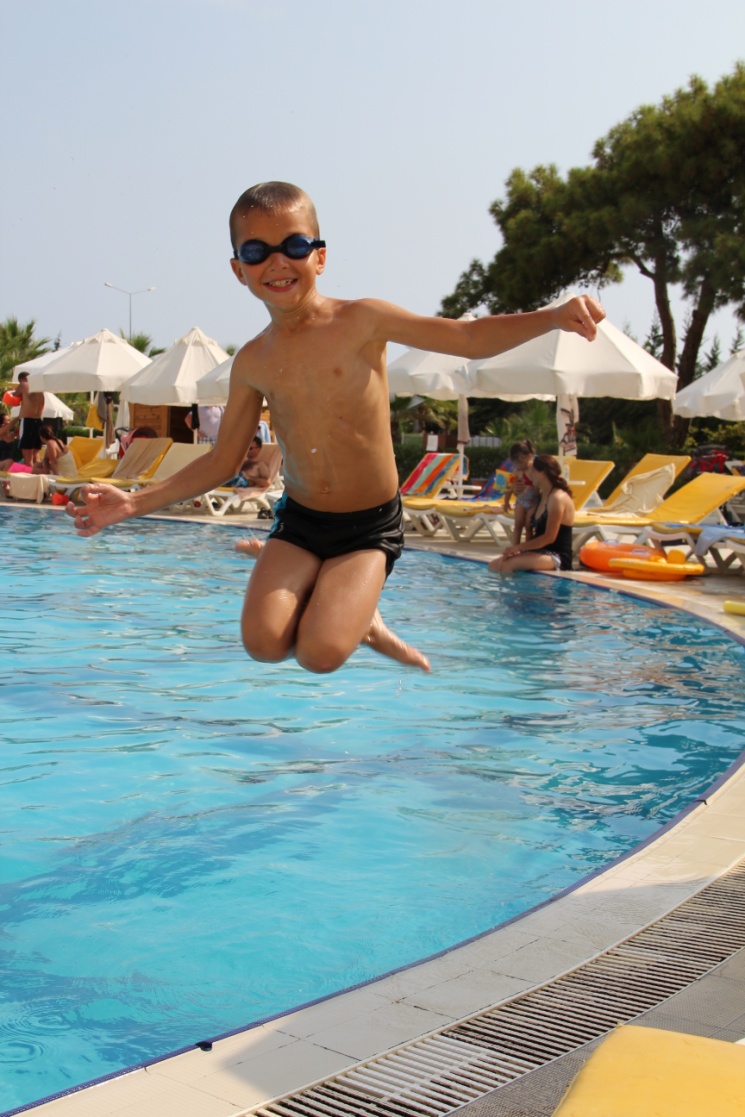 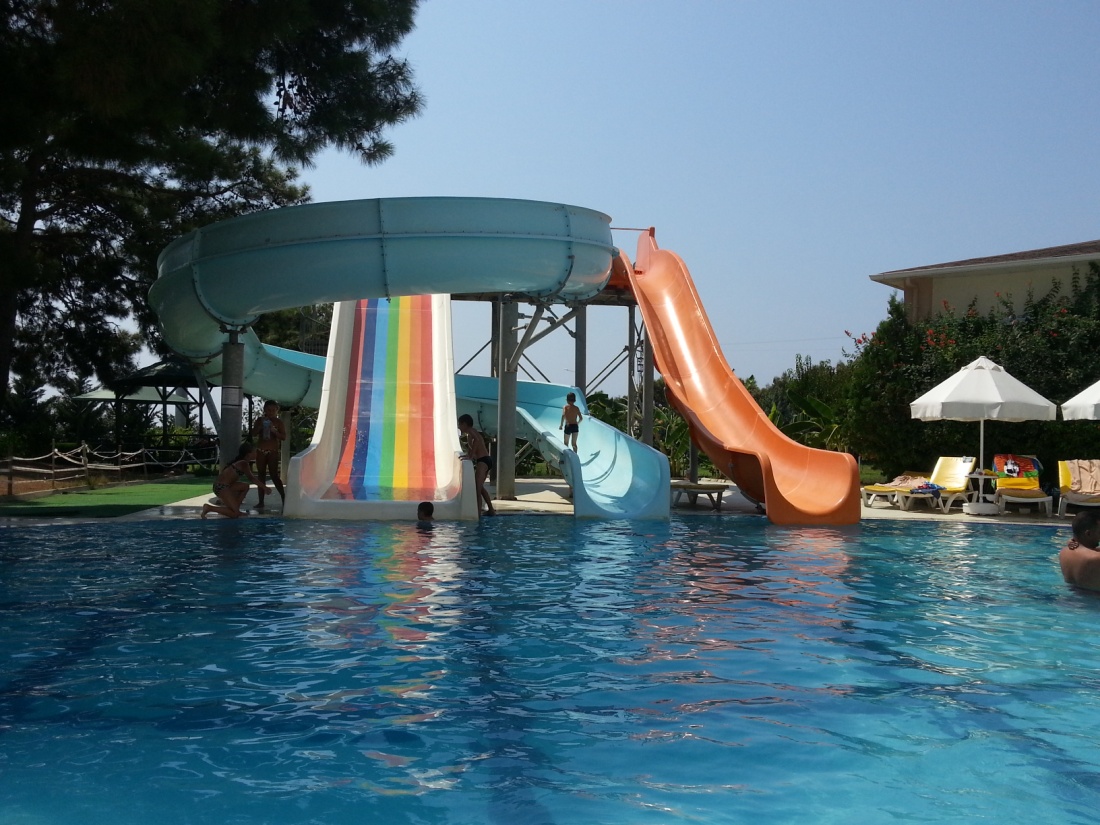 Иногда по вечерам мы с мамой катались на трёхколёсных  моторашках.
После ужина в амфитеатре проходило мини-диско. Я танцевал там со своими друзьями.
Я подружился с аниматорами: бабушкой Айланой,  Олей, Дианой, Наташей, Лесей, Региной, Пашей, Загой и другими.
Они проводили много развлекательных мероприятий и веселых игр для детей и взрослых.  Мне очень нравится отдыхать в Турции!